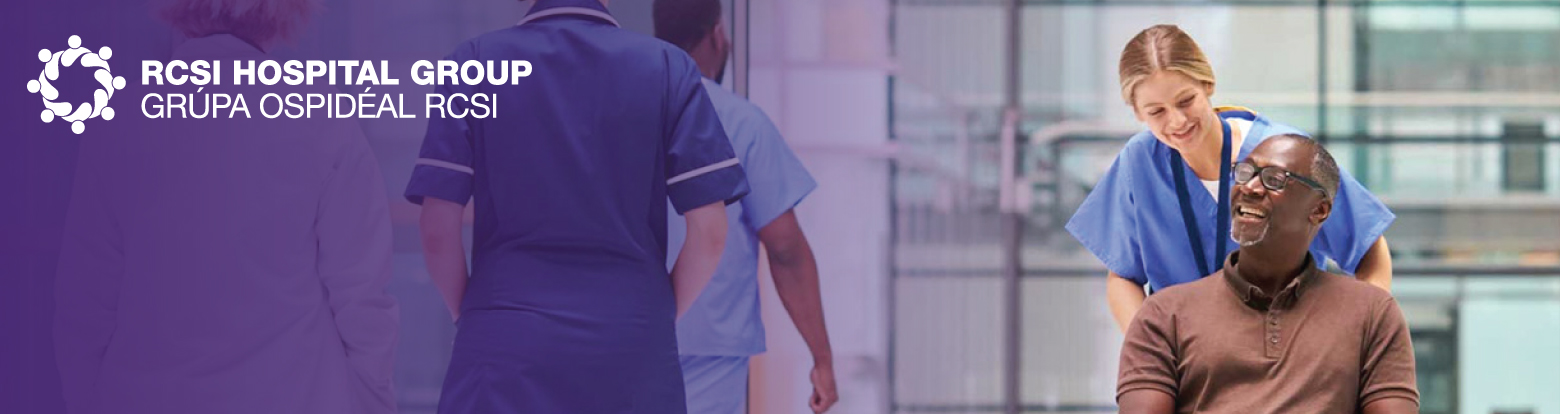 3rd Annual Quality & Patient Safety Conference
Improving the Healthcare Journey for Patients & Staff
TITLE
An Audit of the Ward Based IT Infrastructure of the University Hospital of Limerick

SUBMITTED BY
Gavin Comerford and Maeve Ruane, Medicine/Intern Network, University Hospital of Limerick
ABSTRACT
INTRODUCTION
In 2021 the HSE was subjected to a cyber-attack which affected every hospital in the country. The abrupt cessation of access
to IT systems highlighted their key roles in the everyday lives of medical professionals. Access to imaging, blood results and discharge programs are essential for NCHDs to perform their
day-to-day tasks and to ensure safe, efficient and high quality care is provided to patients. Currently, many ward based computers
in the University Hospital of Limerick lack access to these key programs, representing an opportunity to improve patient care.
RESULTS
Following implementation of the interventions, there was a 5% increase in the number of computers that could access images, 4% increase in computers with Nimis Ris, 2% higher accessibility to Nimis Pacs, 2% improvement of access to iLABs, 2% more computers with EPMS and 1% improvement of access to DART.
VALUE
IT systems are essential to providing high quality and safe patient management. The inability to access computers with necessary programs leads to unnecessary time wasting of NCHDs and subsequent poorer patient care. This audit aided in making small improvements in UHL’s IT infrastructure and highlighted the need for further improvements.
METHODOLOGY
91 computers, across 19 wards, were assessed to measure the accessibility of key healthcare programs.
AIM
The purpose of this audit was to measure the accessibility of various computer programs in UHL, with the hope that highlighting any issues could enable resolution.
SUSTAINMENT
A further meeting with the Medical Directorate and IT department will be organized in order to ensure the ongoing implementation of improvements to the ward based IT infrastructure of the University Hospital of Limerick.
CHANGE IMPLEMENTED
A meeting was held with the Head of IT and the Medical Directorate to share our findings. The issues were delineated into regional and national problems and a plan was agreed to improve the IT infrastructure of UHL.
ADDITIONAL INFORMATION
While it remains a challenge to offer 21st Century care in a building established in the 18th Century, multidisciplinary, interdepartmental safety huddles are popular and contribute to enhanced communication between teams delivering obstetric and midwifery care.
MEASUREMENT
The programs which were assessed included Nimis RIS, Nimis Pacs, iLabs, Electronic Patient Management System (EPMS) and Edischarge. Any errors which were displayed on accessing these programs were recorded.